SCHC Mobile Integrated Health Unitand Street Medicine Services
Presentation to PHAB by :
Dr. Susmita Mishra ,  Dr. Mary Kathryn Orsulak

January 4th, 2023
Susmita Mishra M.D.Medical DirectorSacramento County Health CenterDepartment of Primary Health Mary Kathryn Orsulak M.D.Assistant Professor at UCD Department of Family MedicineHomeless Program Lead, Sacramento County Health CenterSacramento County Department of Public Health
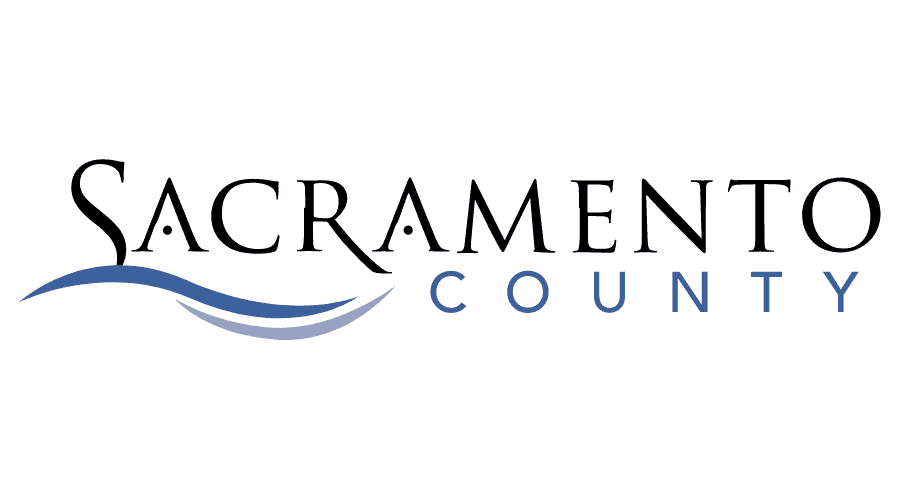 Objectives
Who are the Sac County Primary Health Mobile and Street Medicine team?
Mission and Goals
Current and Future Services
Who are we collaborating with?
Challenges and Solutions
Sac County Primary Health Mobile & Street Medicine TEAM

Mobile and Street Medicine Team

Dr. Mary K Orsulak - UCD Family Medicine
Dr. John Landefeld -UCD Internal Medicine
Rachel Reed-  Medical Assistant, County Public Health
Care Management Nurse (Pending) 
Public Health Aide (Pending)
County Public Health Sexual Health Team
Sacramento County Primary Health Loaves and Fishes Team
SCHC Homeless Team at Loaves and Fishes
Dr. Mary K Orsulak- UCD Family Medicine
Dr. John Landefeld- UCD Internal Medicine
Dr. Melody Tran- UCD Internal Medicine
Dr. Kirti Malhotra- UCD Internal Medicine
Dr. Rachel Robitz- UCD Family Medicine / Psychiatry 
Dr. Susmita Mishra- Sac County Internal Medicine
Ailing Wei- PHN, County Primary Health
 Alexs Podlubny- AMFT, SUPT Counselor- County Behavior Health
Mission & Goal
In partnership with community organizations, SCHC Mobile Integrated Health Unit will bring comprehensive, low-barrier, compassionate healthcare to the people living in encampments in Sacramento County. 
Goals :
Define inequities in health outcomes for people experiencing homelessness
Reduce inequities in health services access among people experiencing homeless
Include people with lived experience in program design and development
Partner with community and governmental organizations to increase referrals to housing and other services
Provide evidence-based substance use disorder treatment
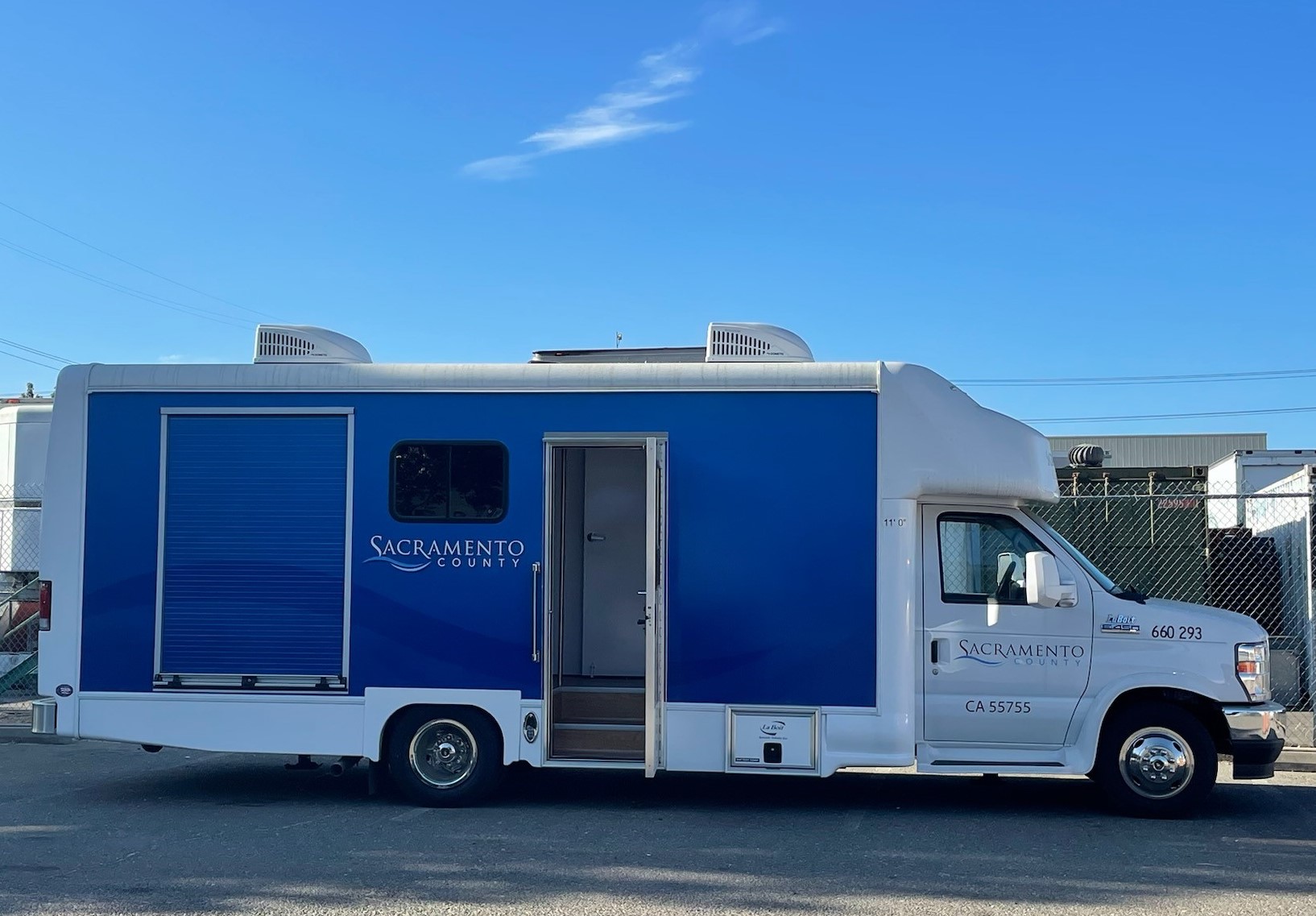 Services
Current Mobile and Street Medicine Services
Acute Care Evaluations
Longitudinal Primary Care Visits 
Wound Care
STI testing (in partnership with Sac County Public Health) : Rapid HIV, Hep C, Rapid Syphilis & Multi-site CT/GC 
TB testing and provision of TB cards
Immunizations 
Medication storage and dispensing
Services
Future Mobile and Street Medicine Services
Provide above services at additional locations
Increase the number of street service medicine service days
Linkage to Enhanced Care Management and Community Support Services
Partner with County, City, Community organizations to coordinate services
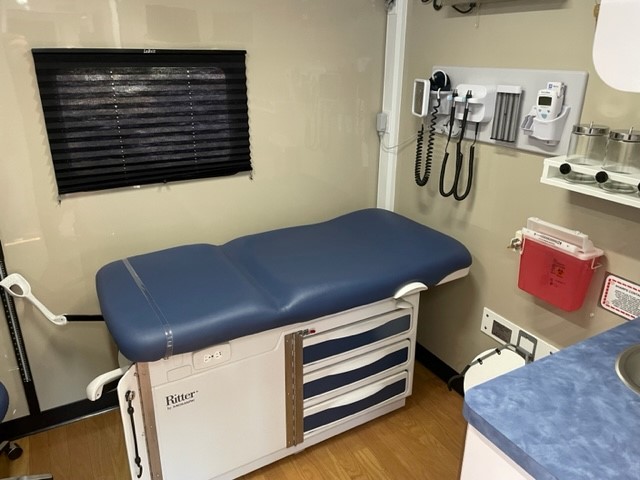 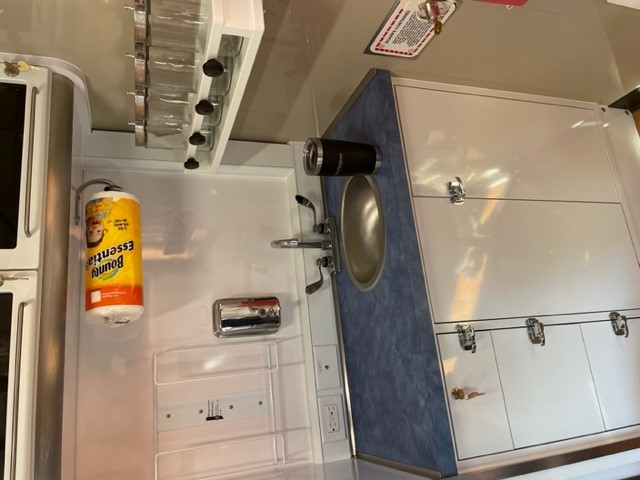 Community Partners
Current: 
County Public Health and UC Davis
Potential:
County Behavior Health- HEART Team
Community Based Organizations
Office of Homeless Initiatives
Other Street Medicine Providers
Challenges
Many agencies and programs involved in the street medicine service arena
Good challenge but many of us are working in silos

Billing and funding for services to clients , who are not assigned to the clinic  and for non-direct medical services’
Opportunities & Solutions
Enhance current partnerships with Public Health and UC Davis

Continue to meet and talk to other agencies to find out where we can partner, merge or link services
Conclusion
We are entering into a new arena. 
It’s exciting and challenging!
Contacts
Dr. Andrew Mendonsa , SCHC Clinic Services Division Manager Mendonsaa@saccounty.net 
Dr. Susmita Mishra, SCHC Medical Director                                    MishraS@saccounty.gov 
Dr. Mary K Orsulak- UCD Family Medicine                                       OrsulakMa@saccounty.gov 
Dr. John Landefeld- UCD Internal Medicine                                    Landefeldj@saccounty.gov
Q & A